Tail Recursion
尾递归
——林朗
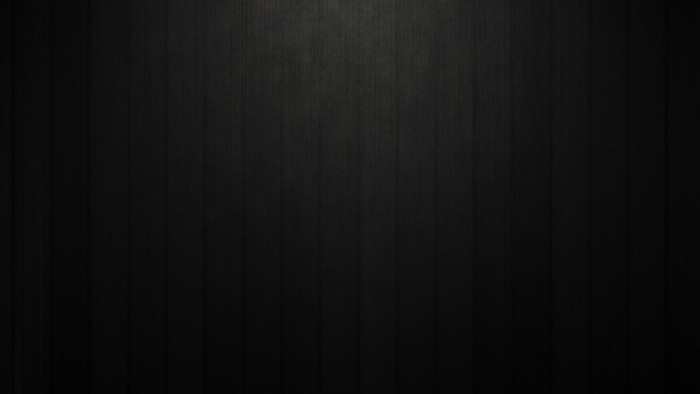 什么是尾递归？

为什么需要尾递归？

如何实现尾递归？

尾递归与迭代；

Something besides these.
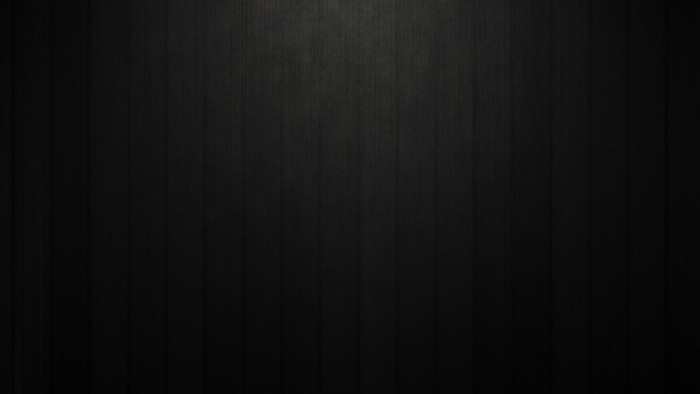 尾递归的概念
·递归(recursion)


·尾调用(tail call)
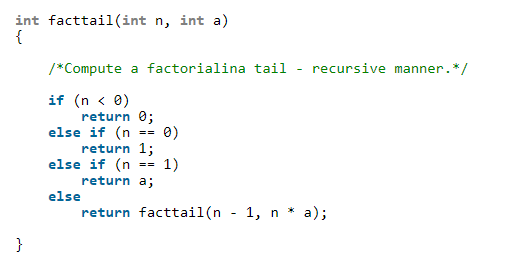 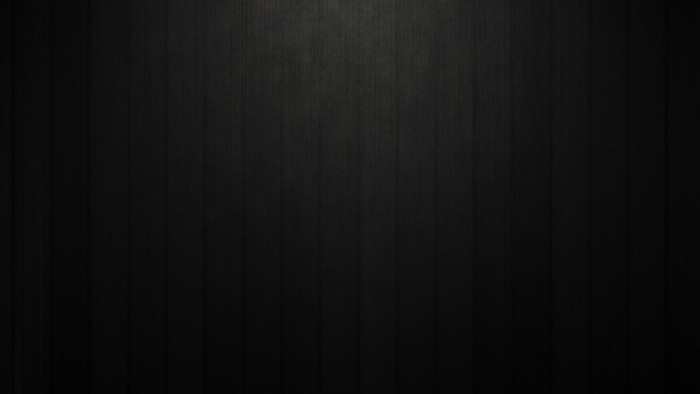 尾递归的概念
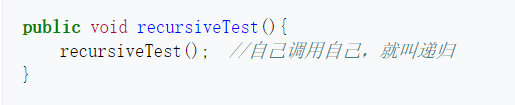 递归：
递归（recursion）在计算机科学中是指一种通过重复将问题分解为同类的子问题而解决问题的方法。递归做为一种算法在程序设计语言中广泛应用。 一个过程或函数在其定义或说明中有直接或间接调用自身的一种方法，它通常把一个大型复杂的问题层层转化为一个与原问题相似的规模较小的问题来求解。
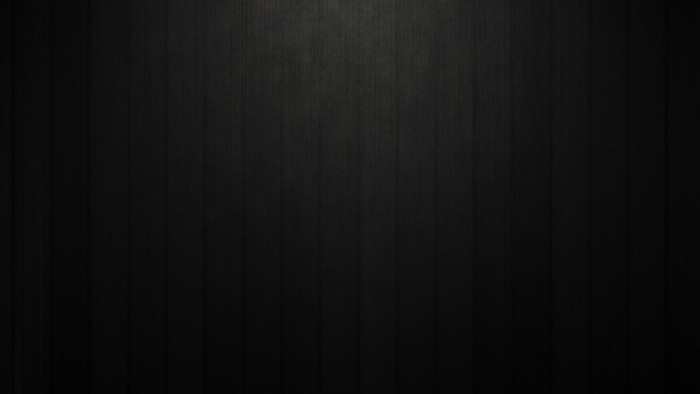 尾递归的概念
尾调用
尾调用是指一个函数里的最后一个动作是返回一个函数的调用结果的情形，即最后一步新调用的返回值直接被当前函数的返回结果。此时，该尾部调用位置被称为尾位置。尾调用中有一种重要而特殊的情形叫做尾递归。
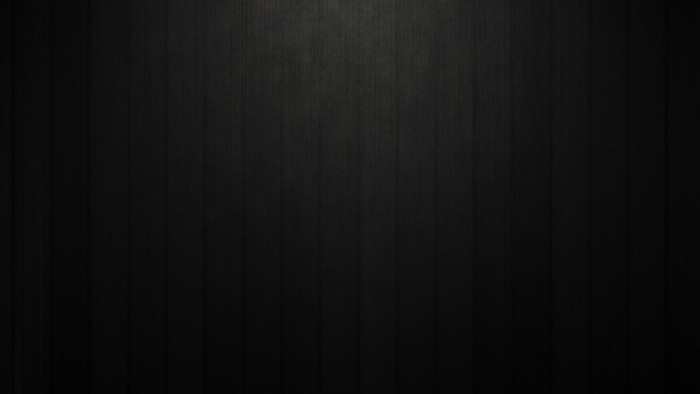 逻辑上的Tail而非语法上的Tail ！
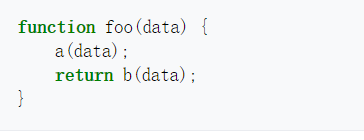 Tail Call
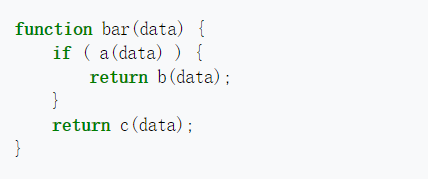 Also Tail Call !
Tail Call
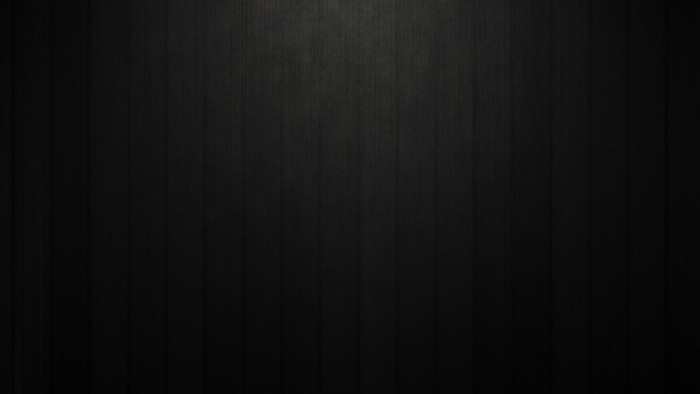 辨析
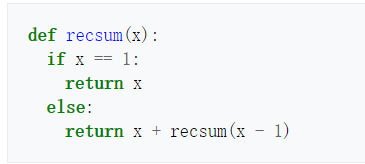 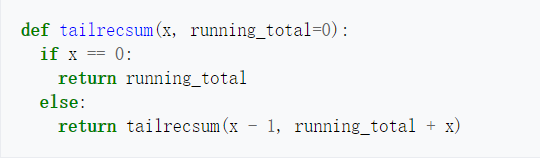 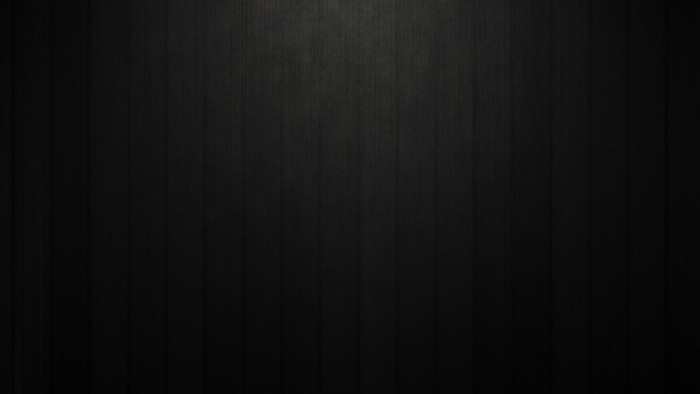 尾递归的概念
尾递归：递归＋尾调用
若函数在尾位置调用自身（或是一个尾调用本身的其他函数等等），则称这种情况为尾递归。尾递归也是递归的一种特殊情形。
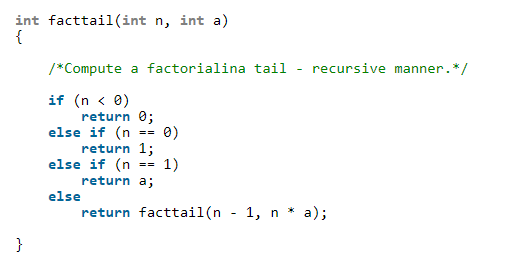 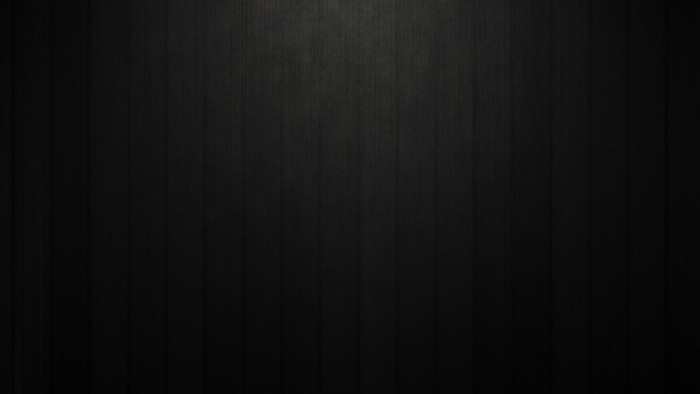 尾递归的优势
·栈帧
计算机为程序分配的内存空间中，用于记录程序中正在调用的各个函数的运行情况的内存空间称为调用栈。
       每一次函数的调用，都会在调用栈上维护一个独立的栈帧，用于记录每一次函数调用涉及的相关信息，包括：
函数的返回地址和参数；
临时变量；
函数调用的上下文。
Now stack is a kind of “space”.
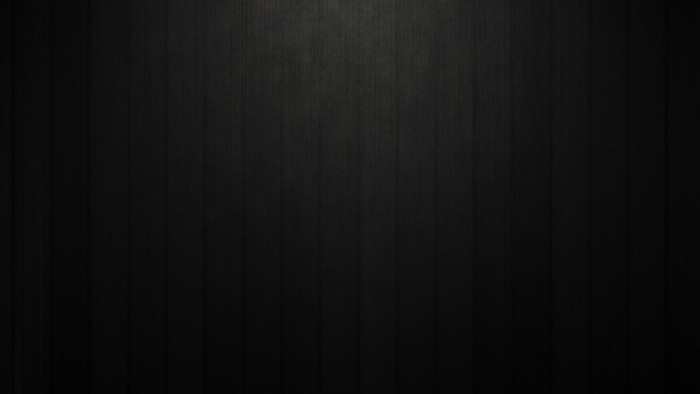 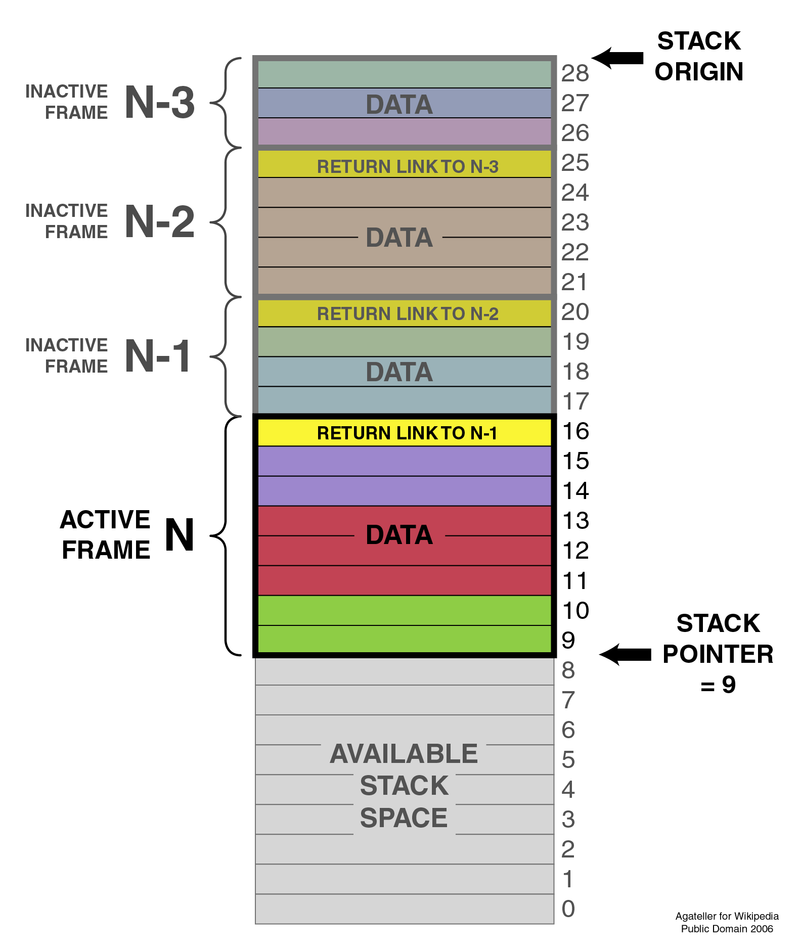 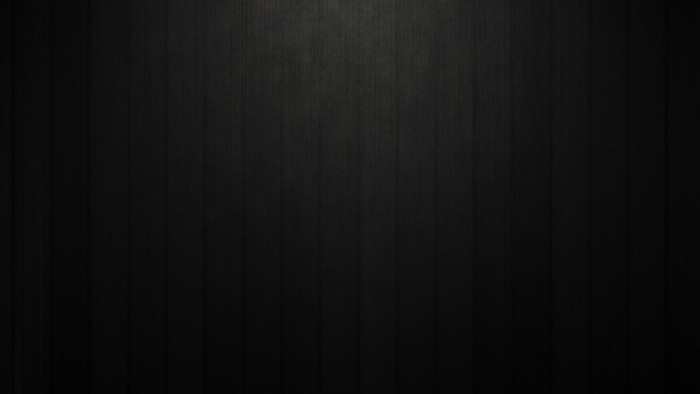 尾递归的优势
函数调用需要较多的时间与空间成本，栈帧的堆叠在递归深度过大时会占用许多空间以保存调用栈更顶部的相关数据，从而造成空间成本的提升。此外，函数调用结束后还需要将相关栈帧的数据弹栈以释放空间，这又增加了时间成本。
而递归如果以尾递归的形式表现的话，因为递归调用的位置处于函数逻辑上的尾位置，在该层递归中，函数调用之后的操作除了将其返回无需其它操作，因此也就不需要存储栈帧中的很多相关信息，于是我们就可以直接将该层栈帧覆盖重新利用，以减少空间的使用；
       同时，所调用的函数结束递归返回时，也可以直接越过调用者，回到调用者的调用者，从而减少了时间消耗。
       事实上，很多运行环境就是这么做的。
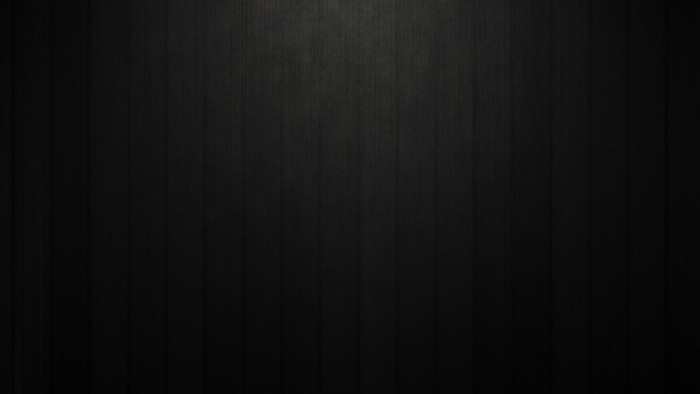 尾递归的优势
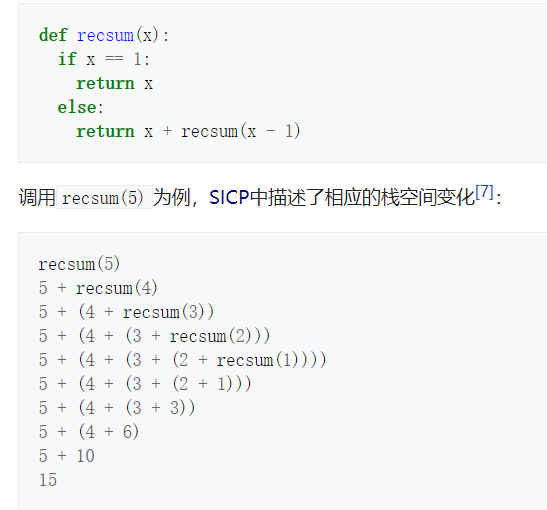 Complex 
Man
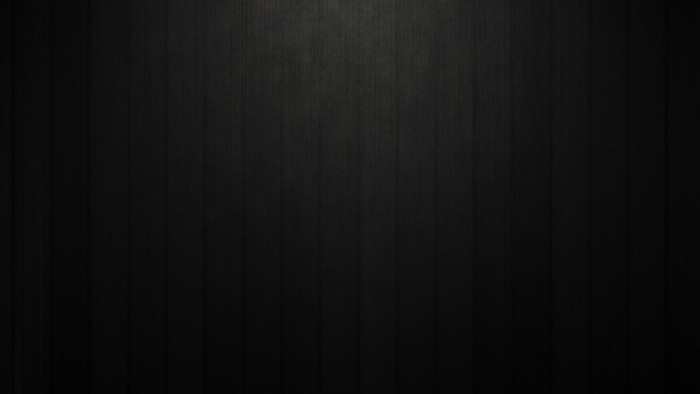 尾递归的优势
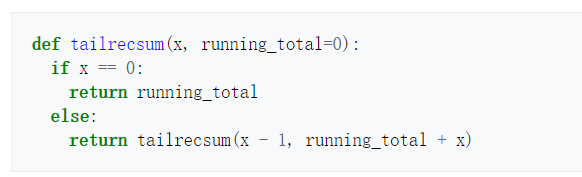 没有压栈（存储多余数据）
没有冗长的递归返回
一步到位
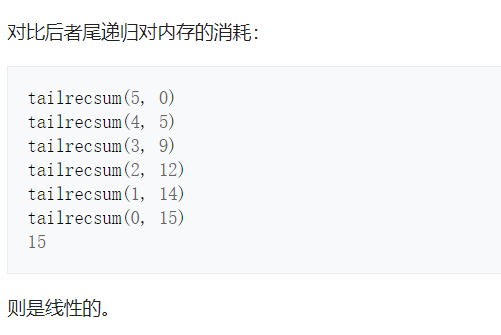 Simple Man
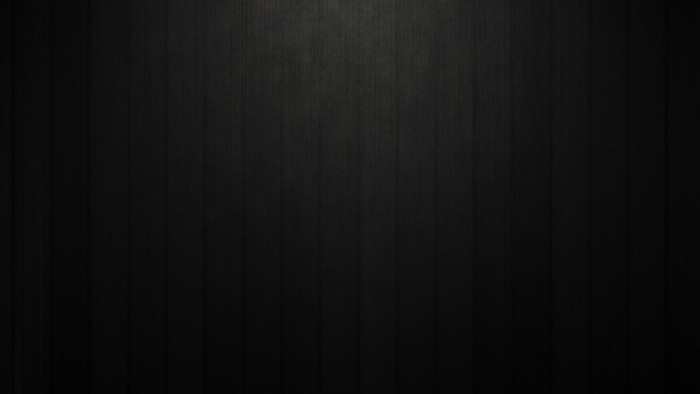 尾递归的优势
（不要学习代码风格）
Another example
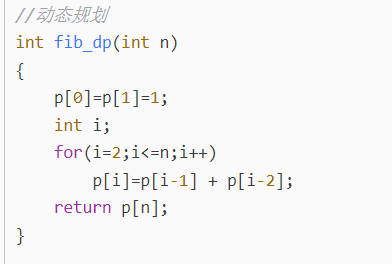 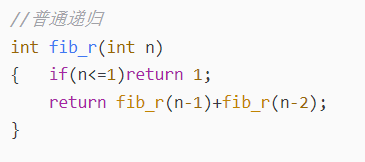 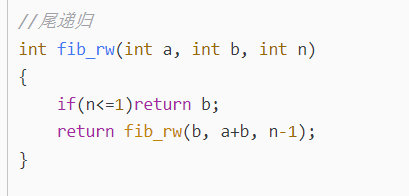 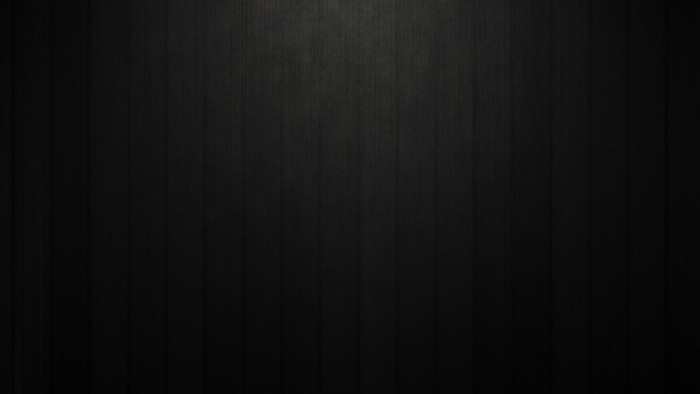 尾递归的优势
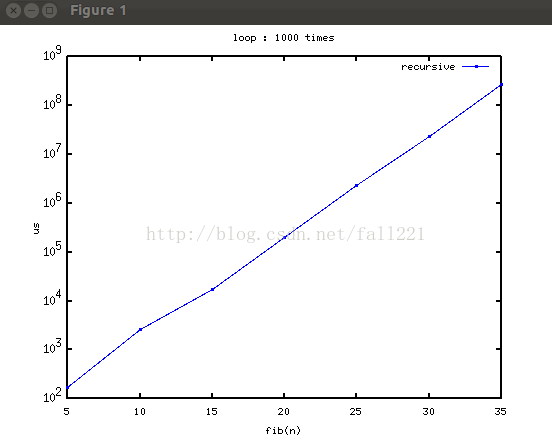 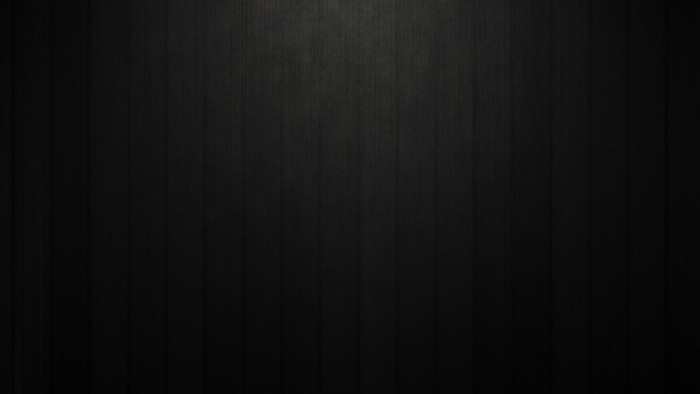 尾递归的优势
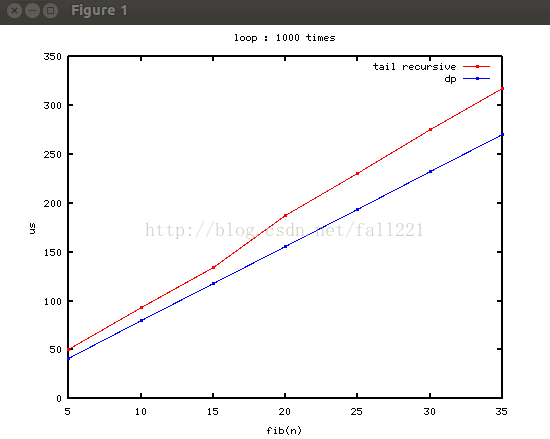 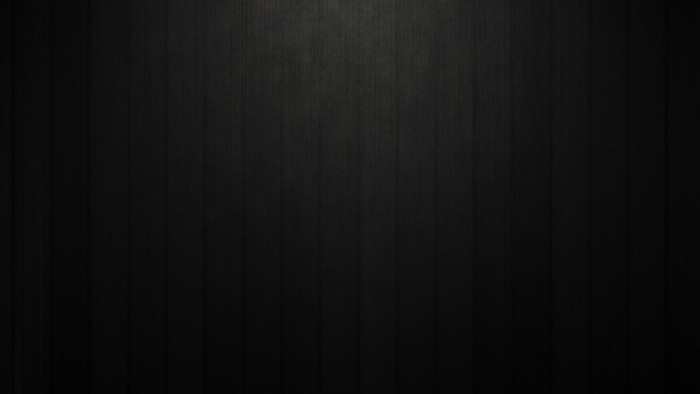 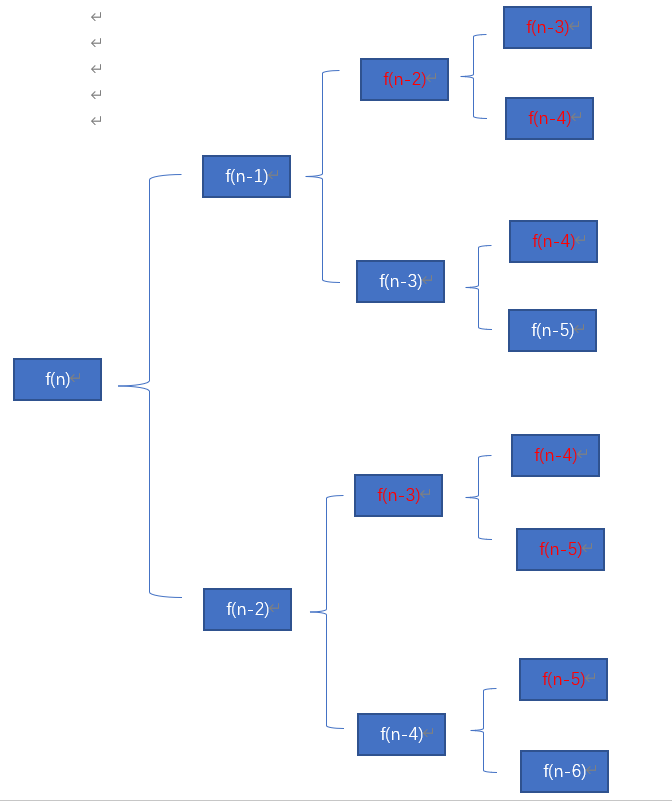 尾递归的优势
冗余！
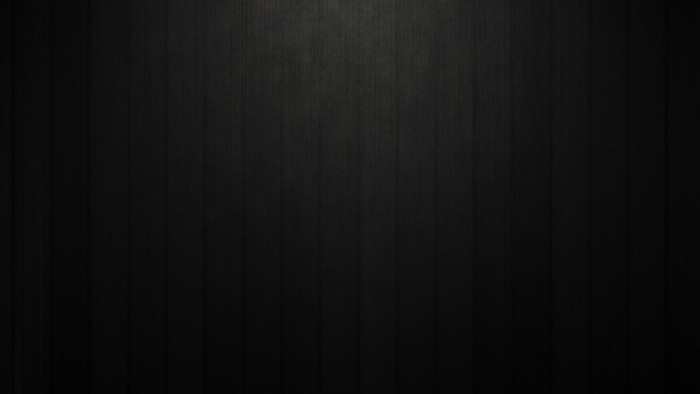 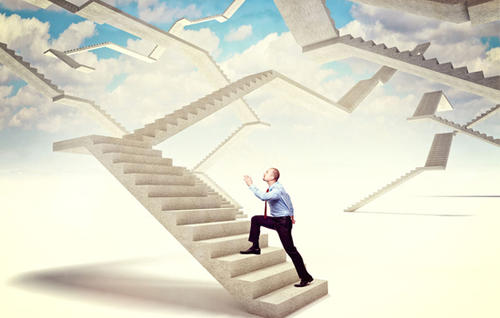 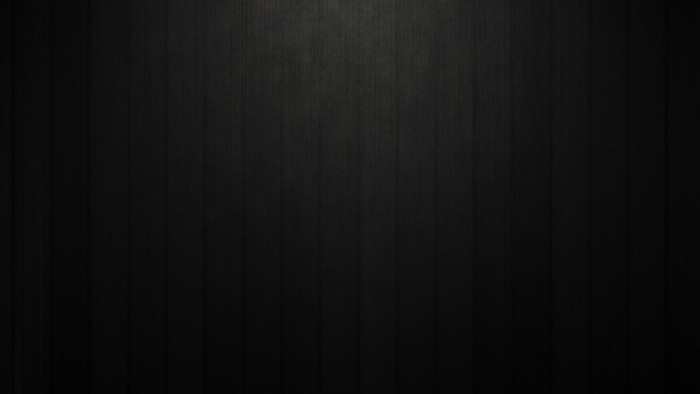 尾递归的实现
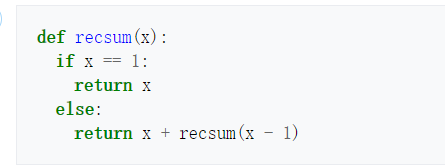 *形参换尾递归
通过在函数内增加形参的数量以达到避免递归返回后仍有运算或执行语句的目的
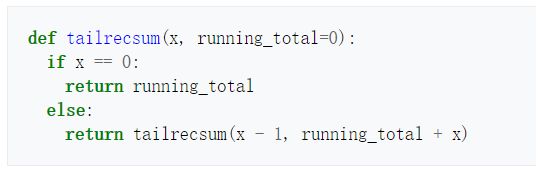 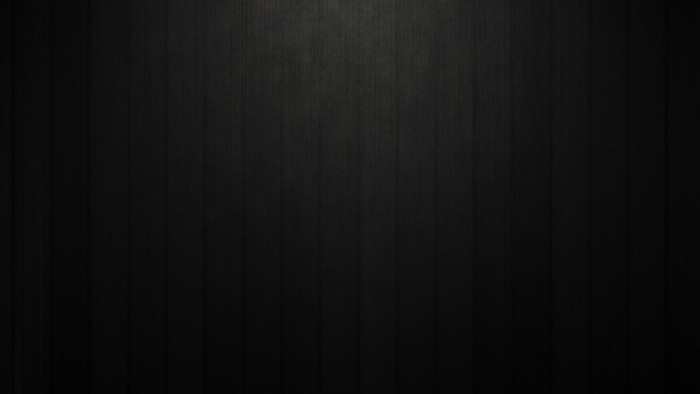 尾递归的实现
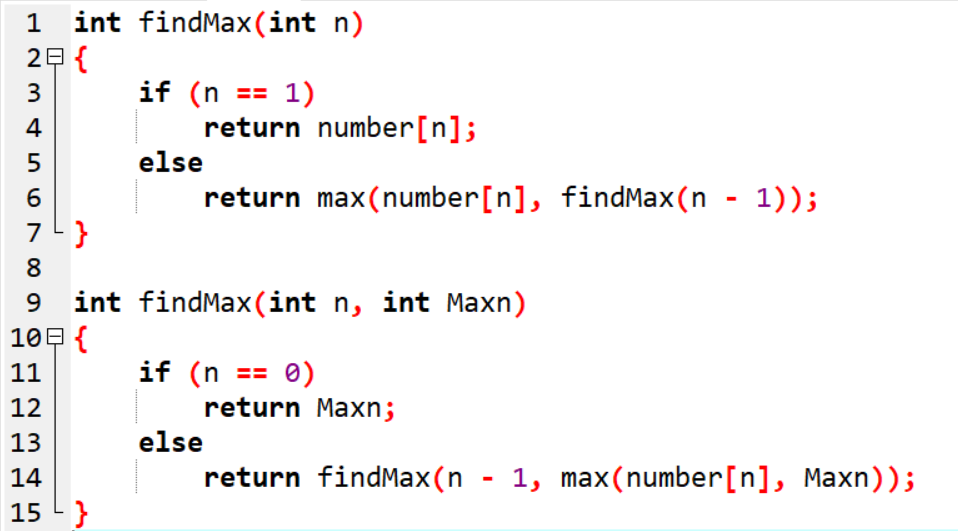 将外部运算“内置”
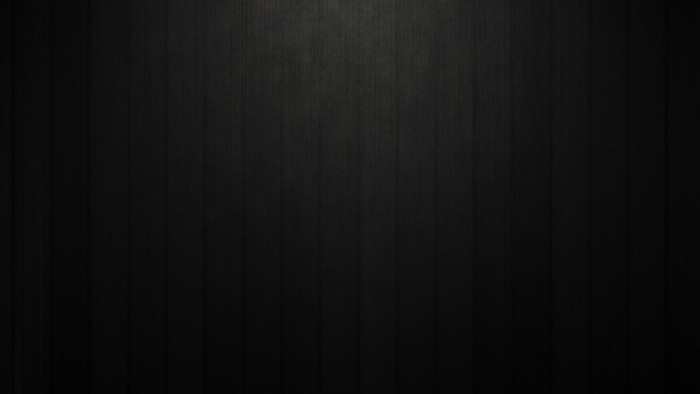 尾递归与迭代
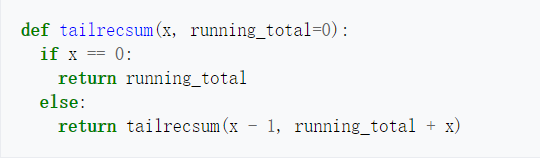 我们发现，在尾递归中，一些参量更像是计数器（代表着递归的深入），而一些参量则就是我们需要求的东西。
       比如在这个程序段中，每次递归深入时，x--，running_total加一个值，然后递归深入下一层，本层的所有计算已经结束（注意，已经结束）。
       但是下一层所执行的语句在形式上似乎又和之前所执行的语句很类似？
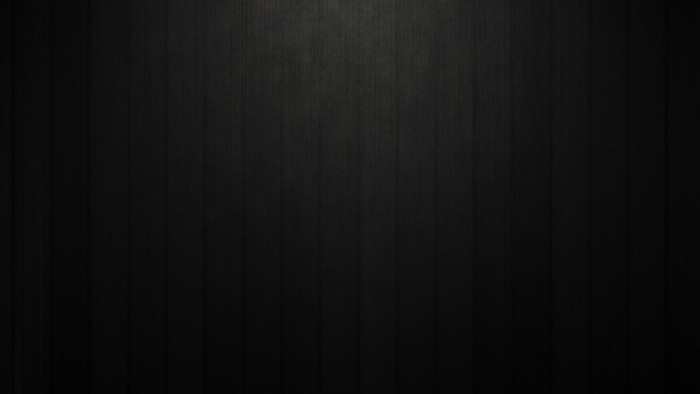 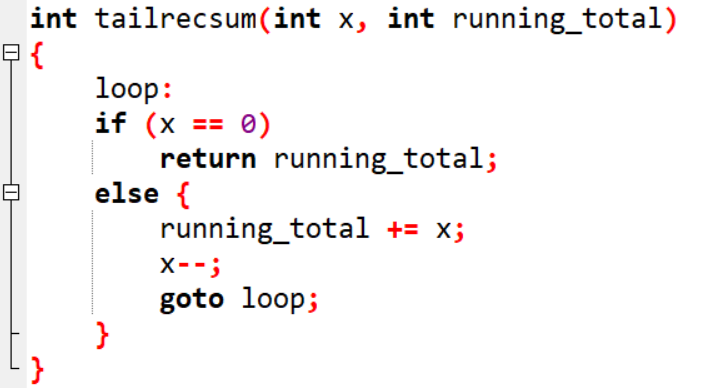 是不是很像这个？
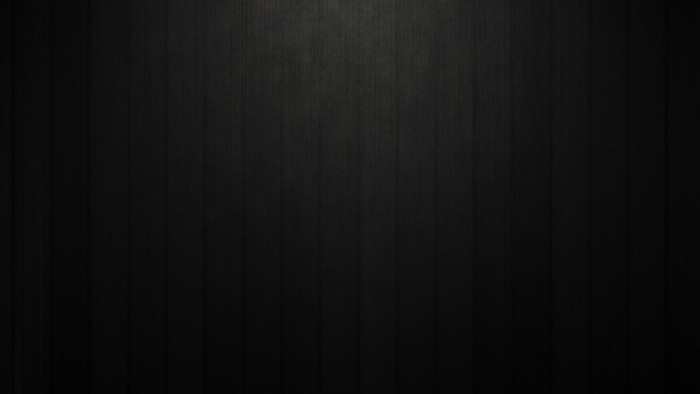 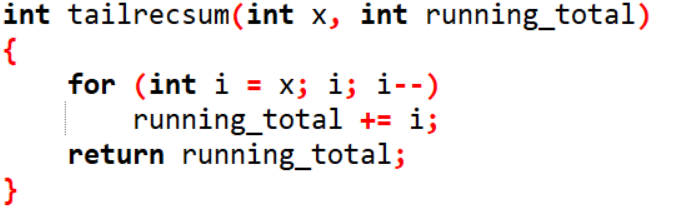 是不是就是这个？！
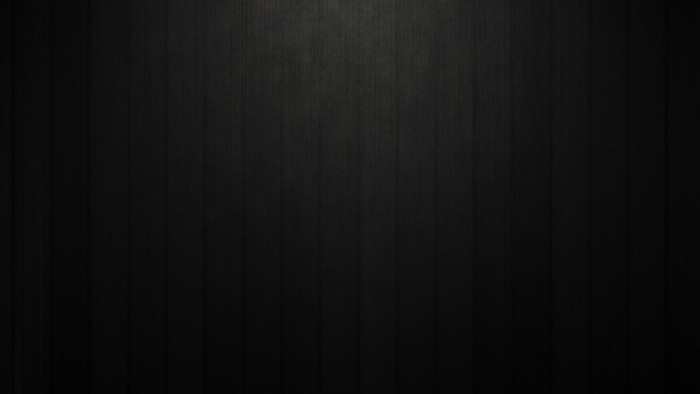 尾递归因为在递归深入时前面的浅层递归中的内容以及计算已经完成，所以更像是“一去不复返”的递归（虽然最后还是要return一次，但实际上更类似于迭代中结果的获得），在形式上和实际操作上就和迭代很相似。
尾递归披着“递归”的外衣，却有着一颗“迭代”的心。
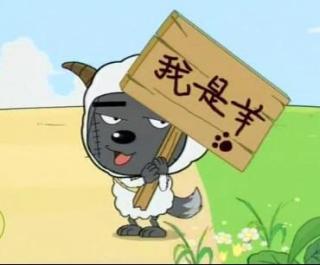 从原理上讲，所有的尾递归都可以通过某种形式不通过栈的模拟而转化为迭代。
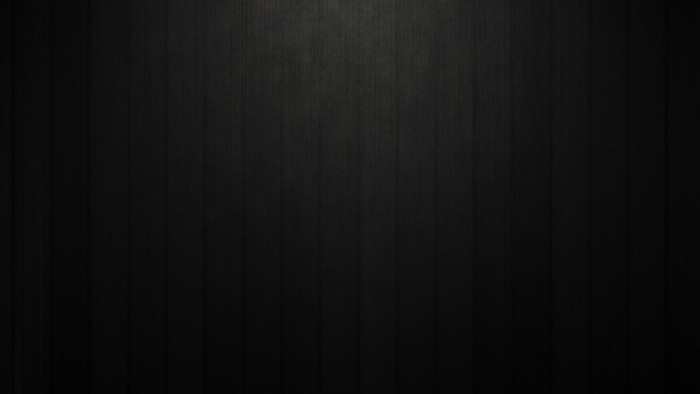 Something else
为什么Python不对尾递归进行优化？
http://neopythonic.blogspot.com.au/2009/04/tail-recursion-elimination.html


http://neopythonic.blogspot.com.au/2009/04/final-words-on-tail-calls.html
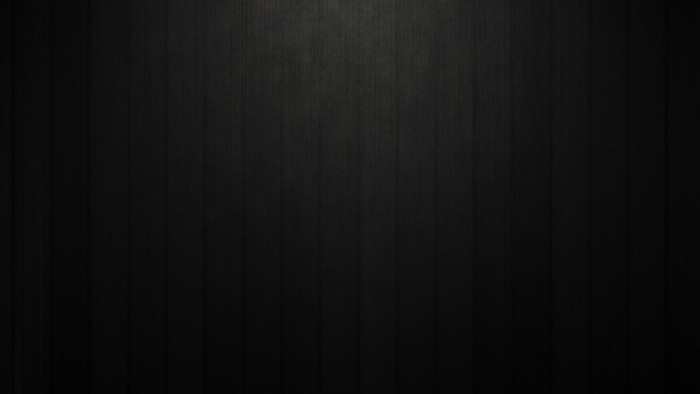 参考资料：

Tail call – Wikipedia

Stack (abstract data type) – Wikipedia

https://blog.csdn.net/fall221/article/details/9156753

Tail recursion——姚梦雨

Tail recursion——刘闵

 "The LLVM Target-Independent Code Generator — LLVM 7 documentation". llvm.org.
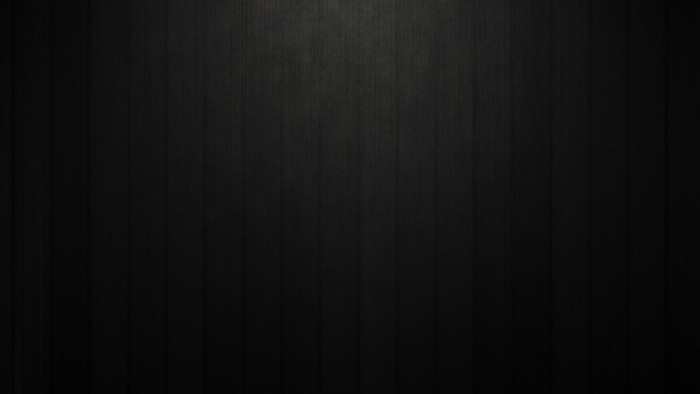 THANKS!